Redes móveis
Aula 01
Introdução – histórico
Prof.  Diovani Milhorim
Histórico
Inicialmente existiam os telefone fixos, que precisavam estar conectados por fios metálicos até a central de comunicação mais próxima.
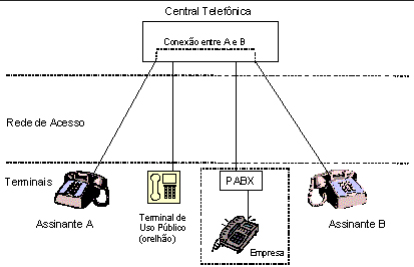 Histórico
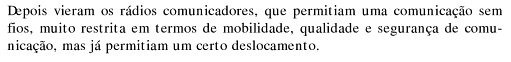 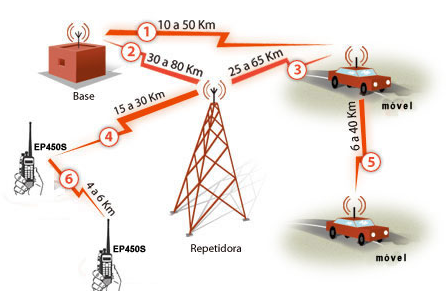 Histórico
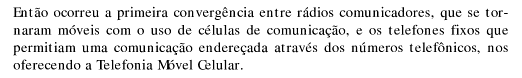 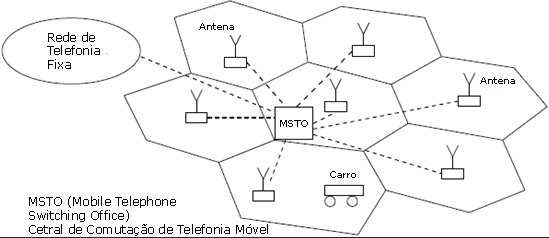 Histórico
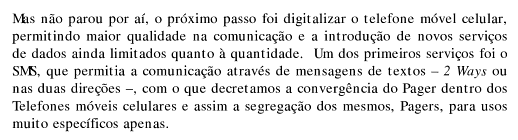 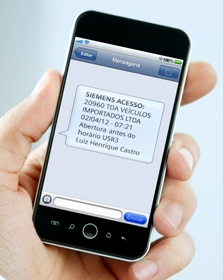 Histórico
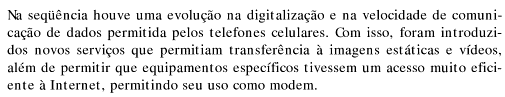 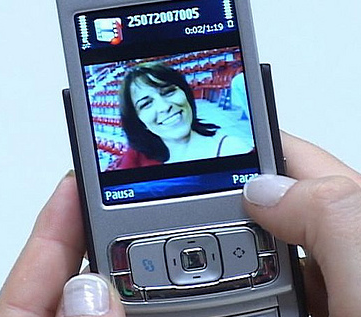 Histórico
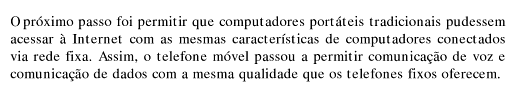 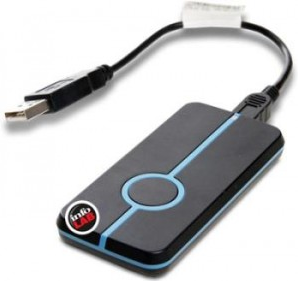 Histórico
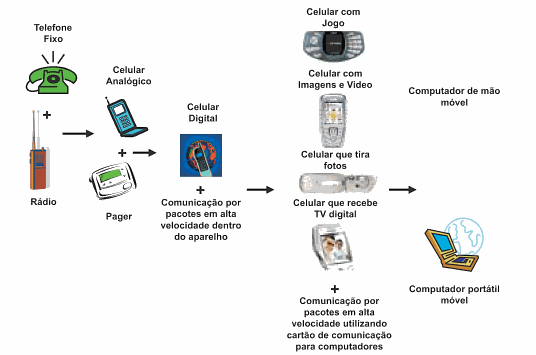 Evolução tecnológica da interface homem-máquina
Histórico
F
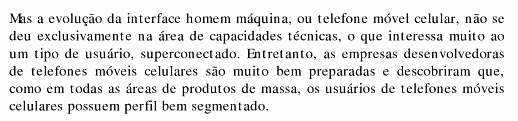 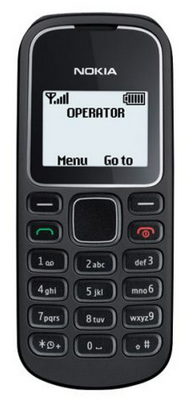 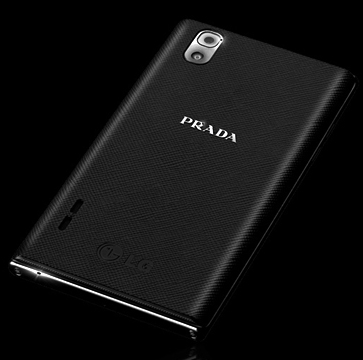 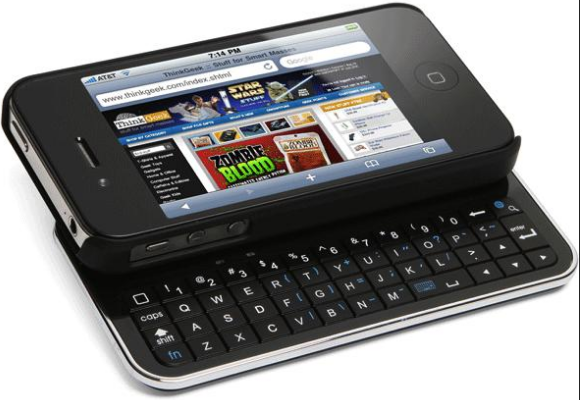 Geek
Fashion
Baixo custo
Histórico
Questões:

Por que, apesar do desenvolvimento surpreendente da telefonia móvel e das redes de dados via rádio ainda resiste o serviço de telefonia fixa?

As redes de telefonia fixa resistirão ainda por muito tempo?